Изобразительнаядеятельность
«Цветная радуга»
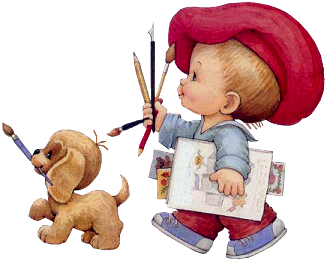 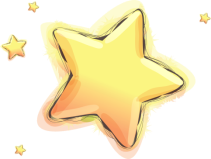 В каком промысле используют данный вид узора?
Дымковская игрушка

Городецкая игрушка

Филимоновская игрушка
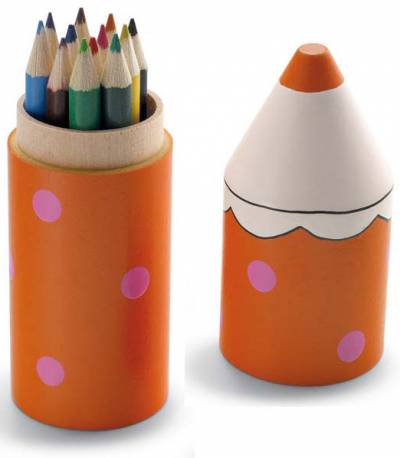 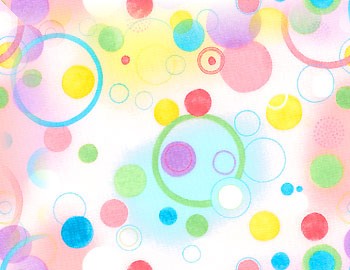 Какой цвет не используют в хохломской росписи?
1
5
3
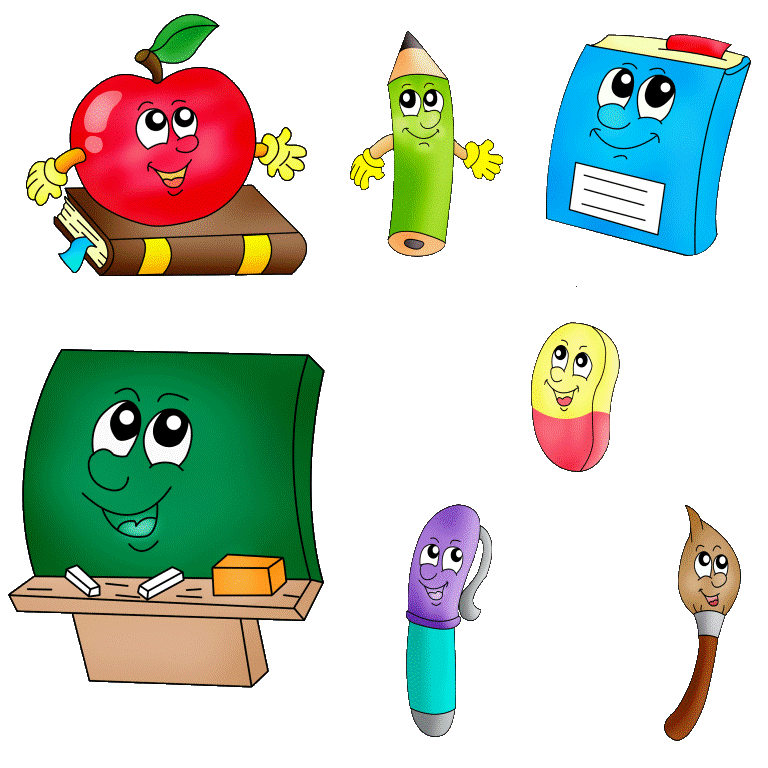 2
4
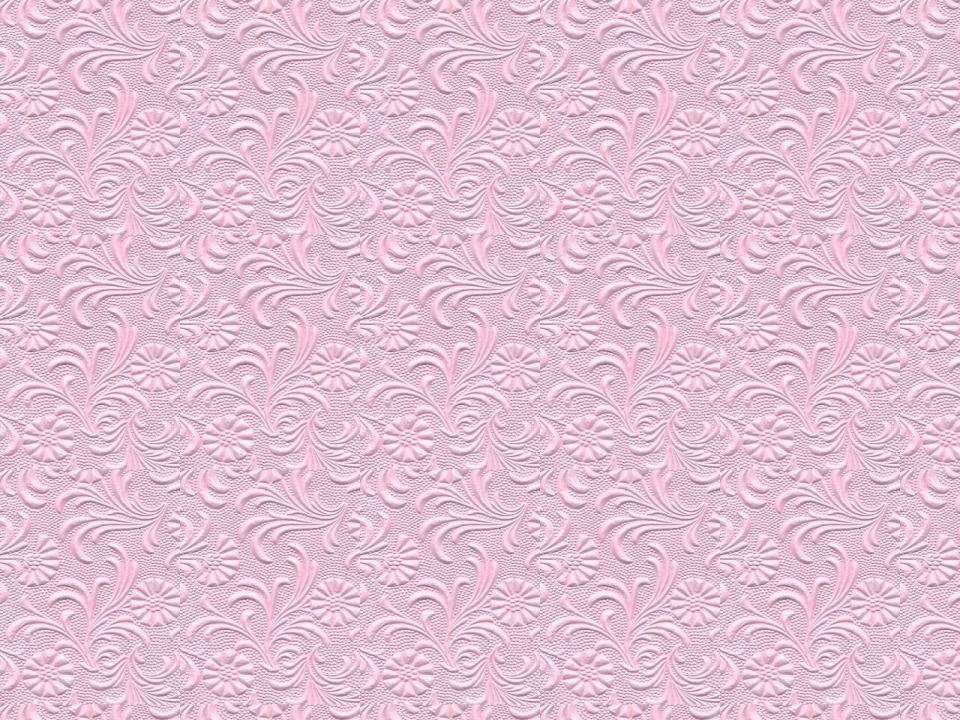 Какая игрушка является дымковской?
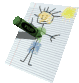 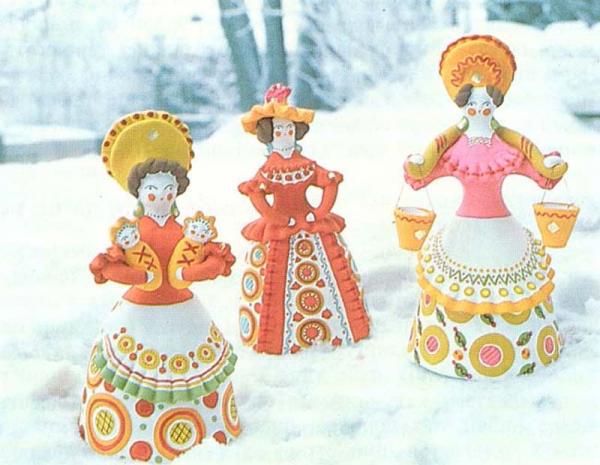 2
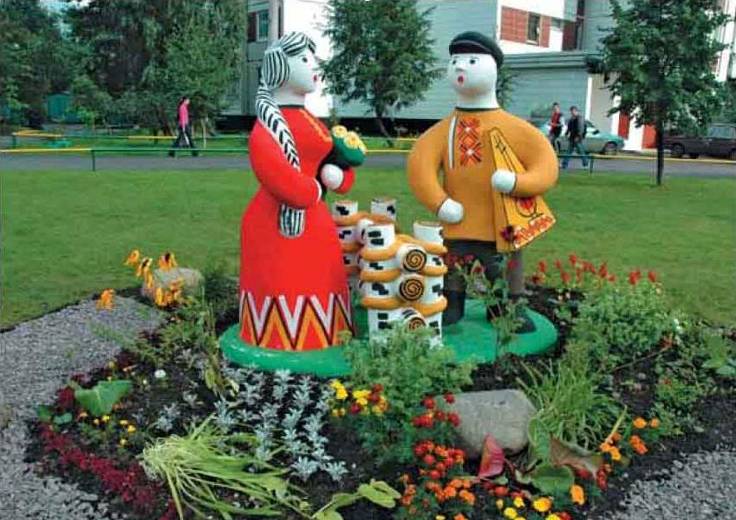 3
1
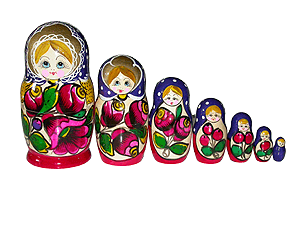 Какой росписью является гжель?
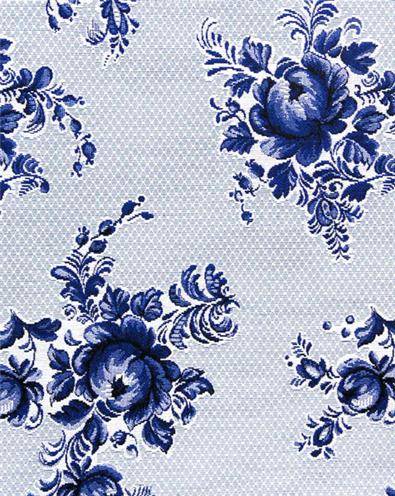 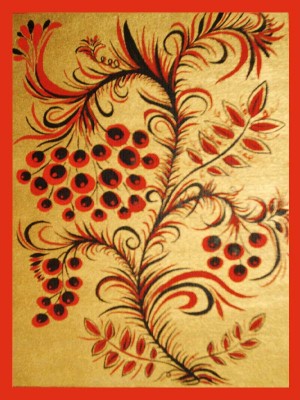 1               2                3
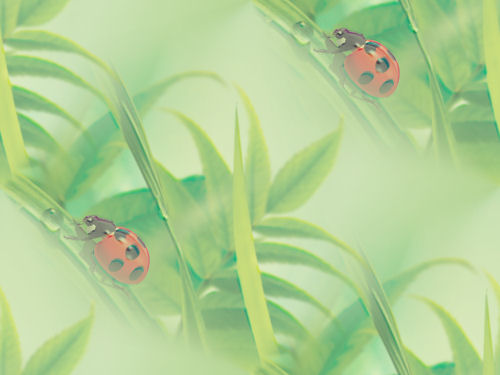 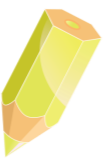 Какой из цветов является «теплым»?
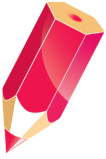 1. Оранжевый
 2. Синий
 3. Черный
 4. Серый
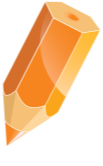 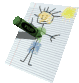 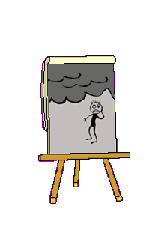 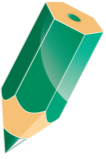 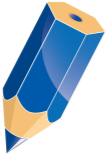 Выбери из данных жанров портрет:
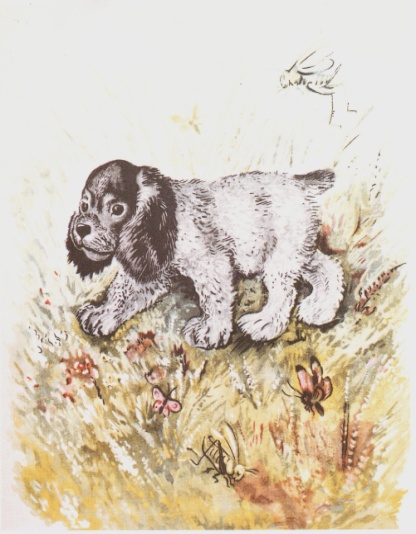 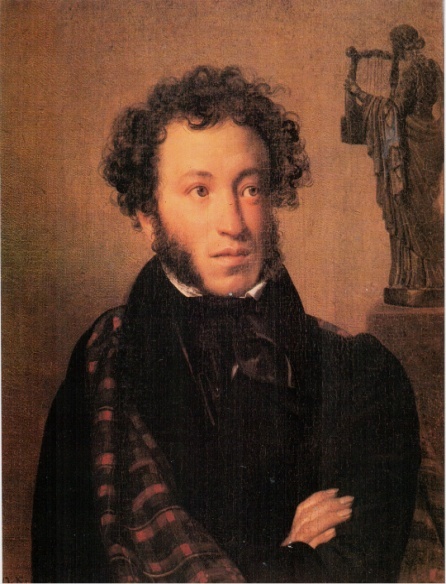 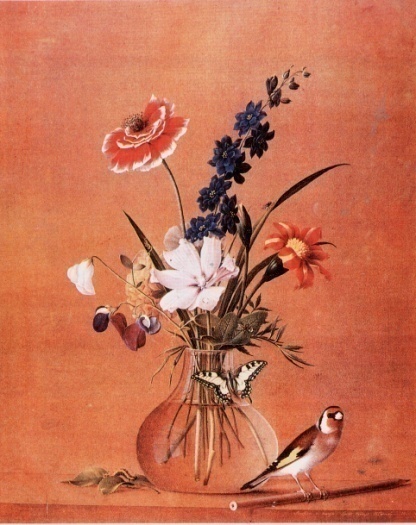 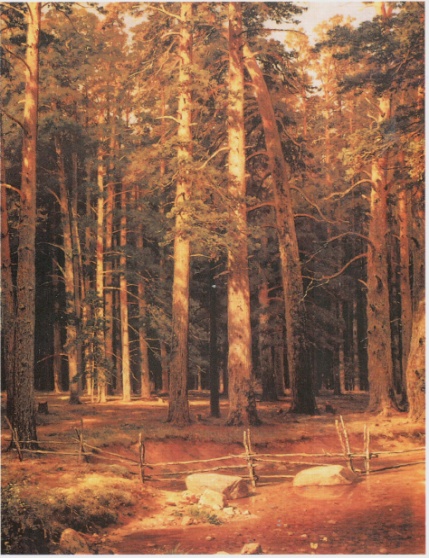 4
3
2
1
Что нужно для занятия по лепке?
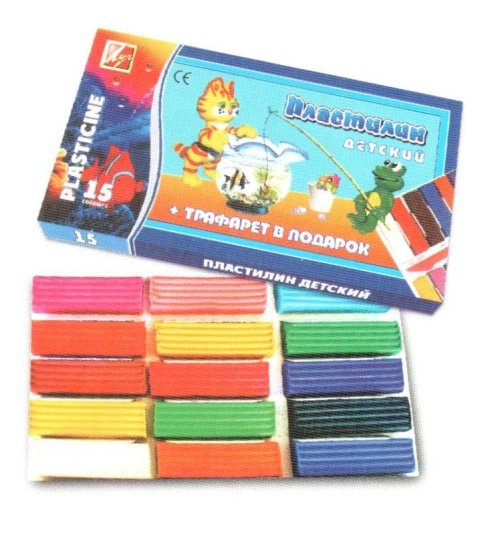 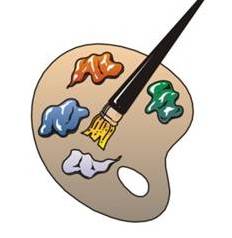 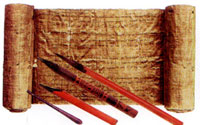 3
4
1
2
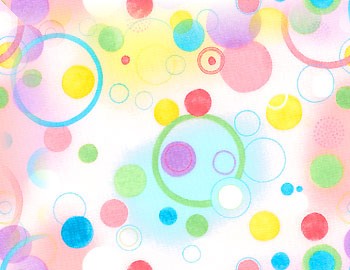 Какой цвет получится при смешивании красного и желтого цветов?
1. Оранжевый
2. Синий
3. Зеленый
4. Серый
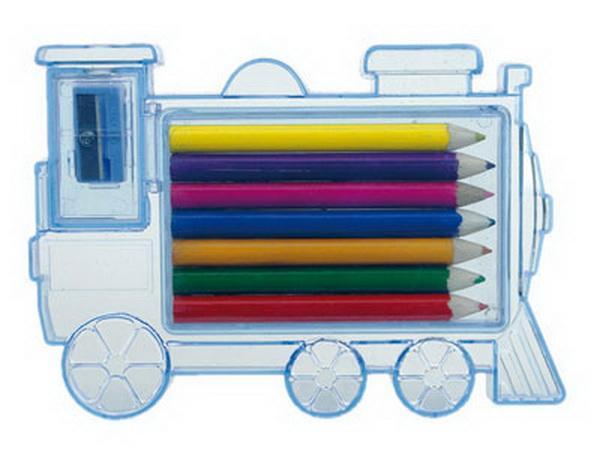 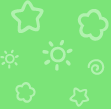 Какого цвета нет в радуге?
1
5
3
4
2
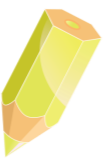 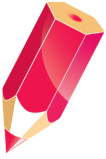 КОНЕЦ
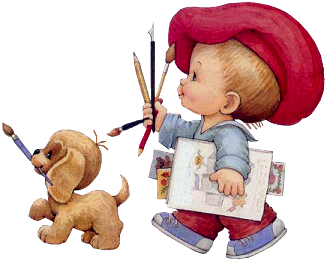 Тест разработан по материалам воспитателя
Д/С №3  «Тополек» г.Ясный
    
    Леващева
        Елена 
Владимировна
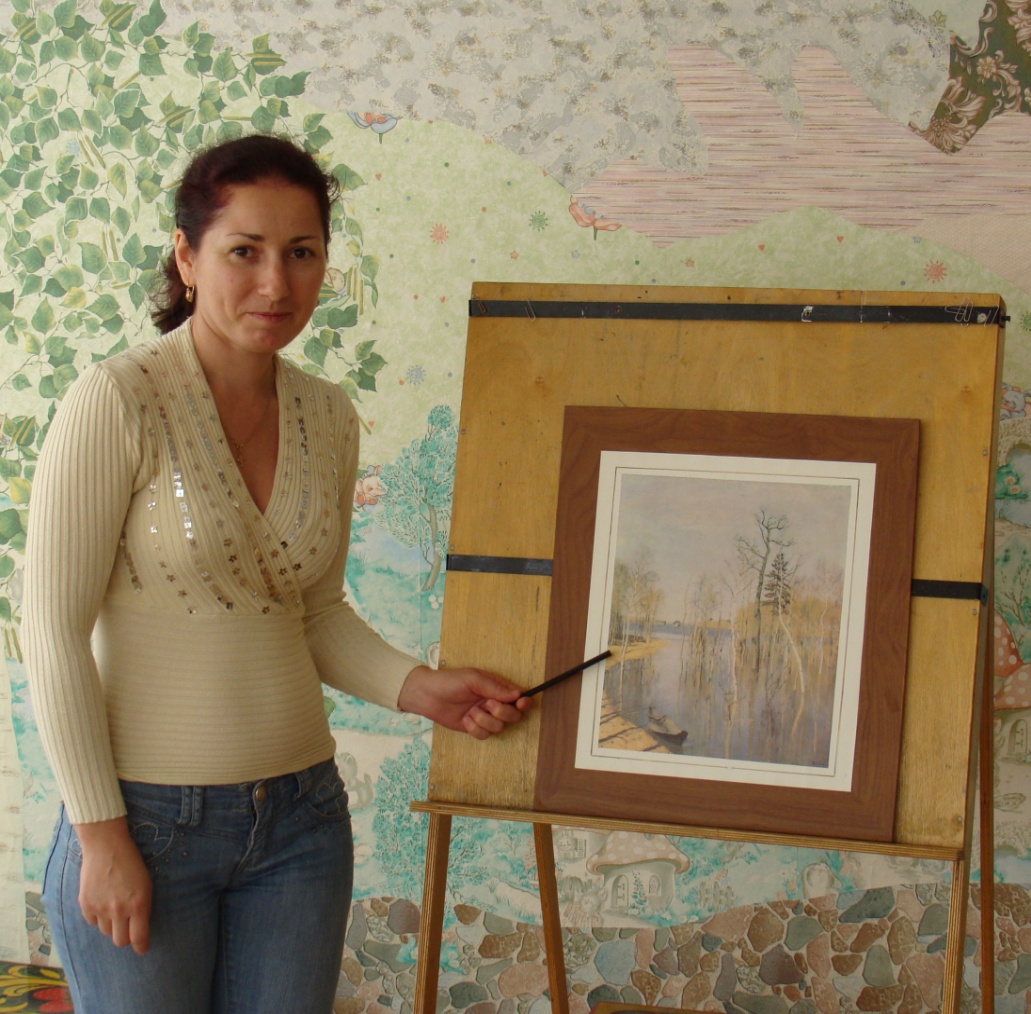